Богата природа России
Автор: учитель ГБОУ «Школа №1195» г.Москвы Болмутова С.А.
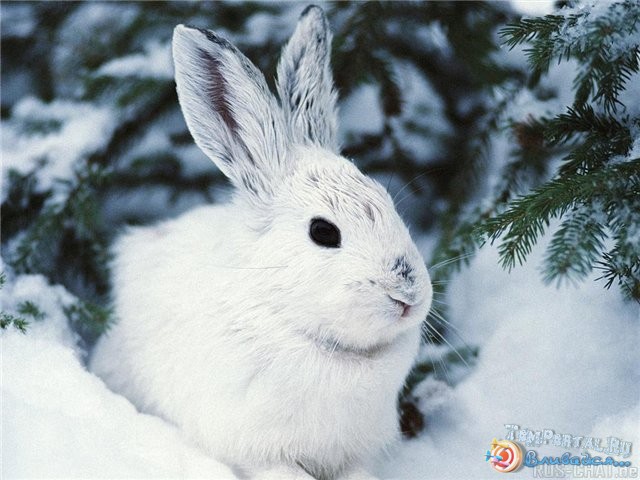 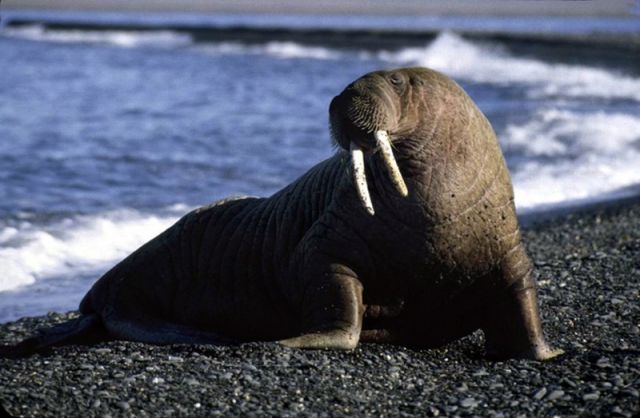 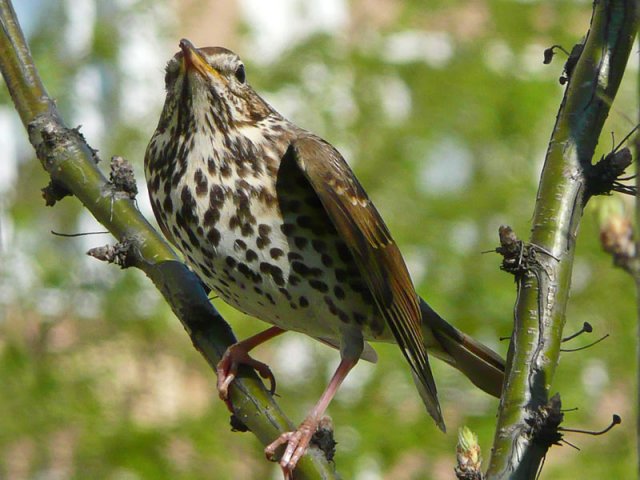 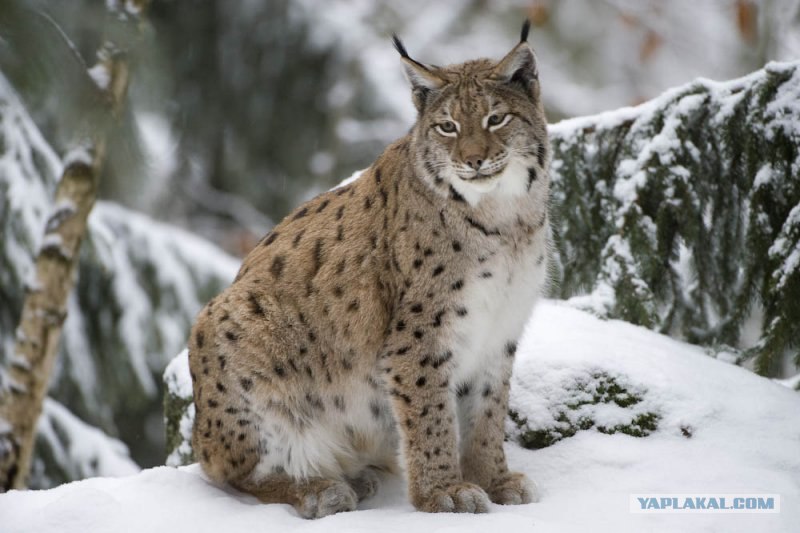 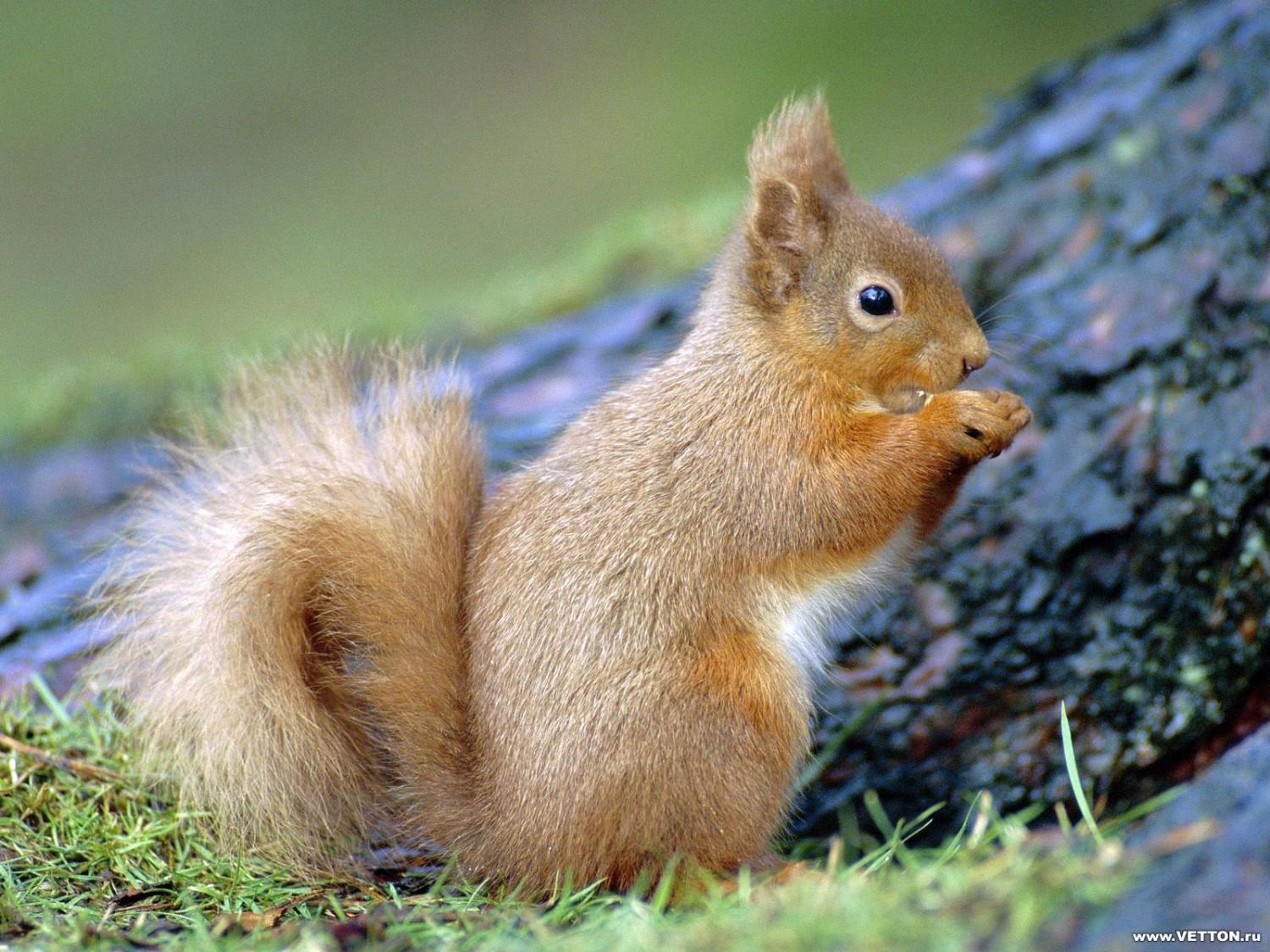 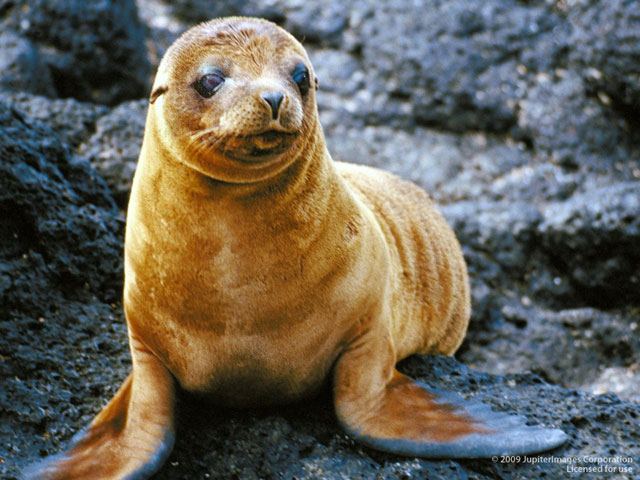 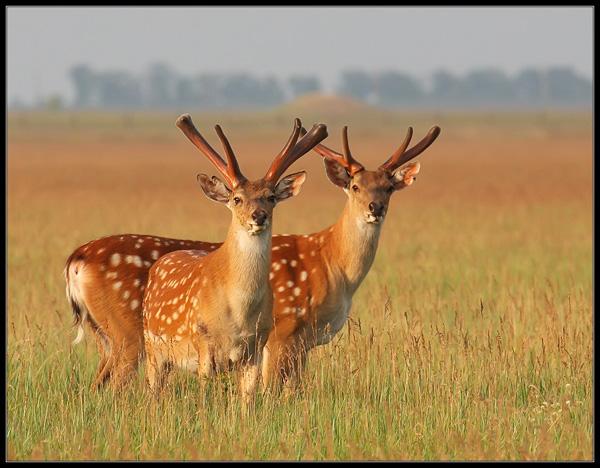 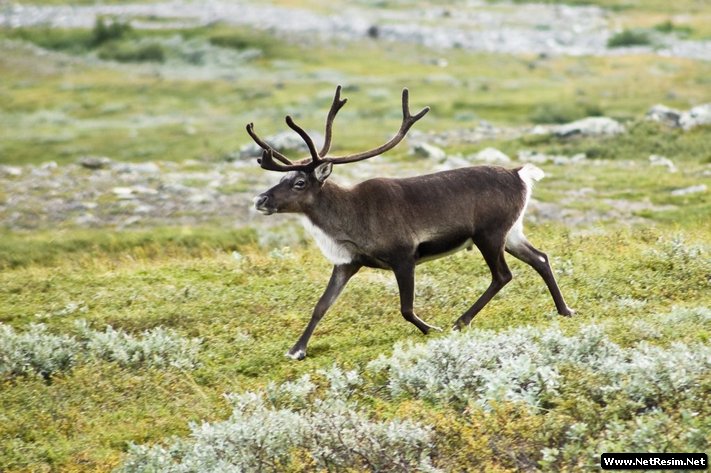 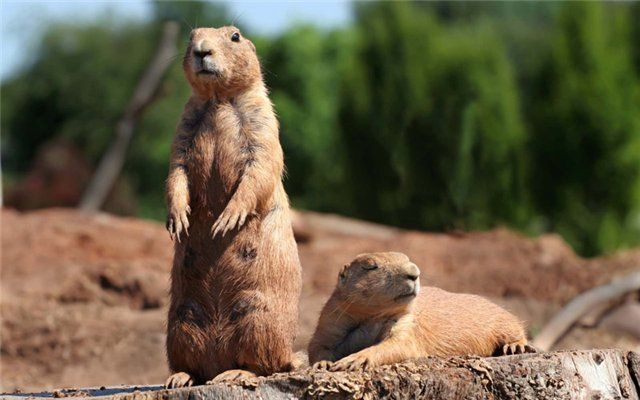 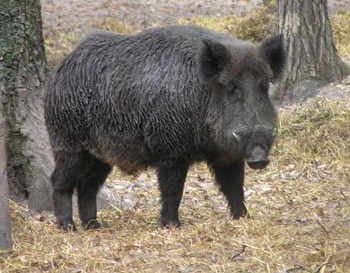 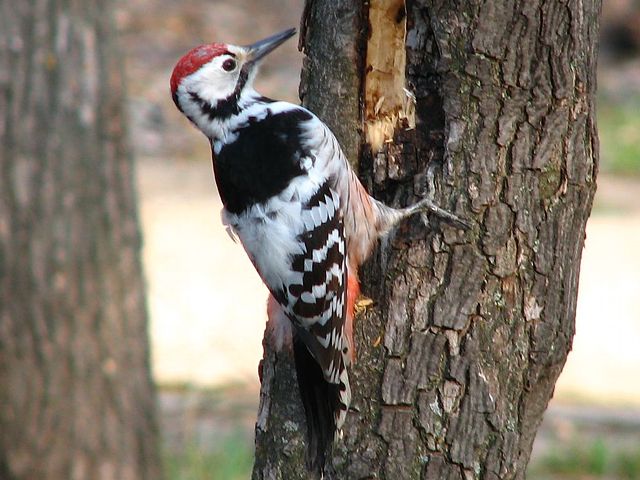 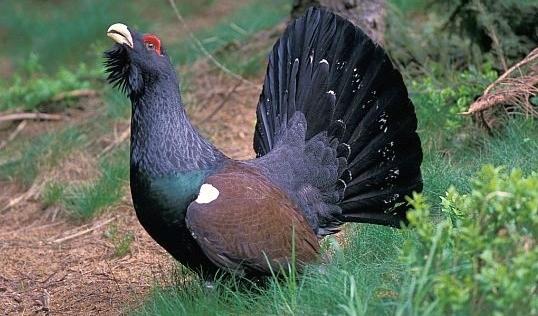 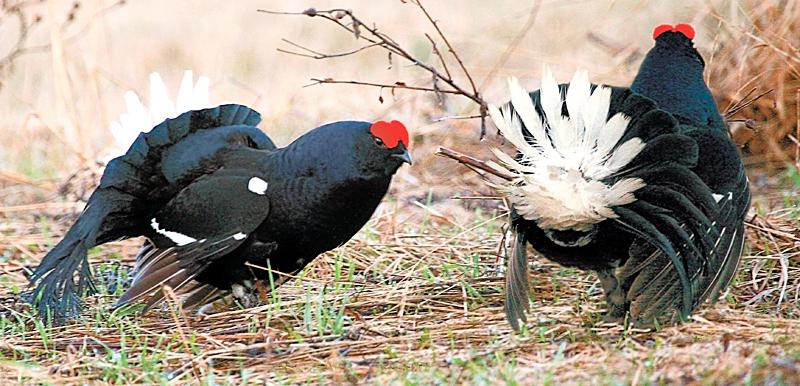 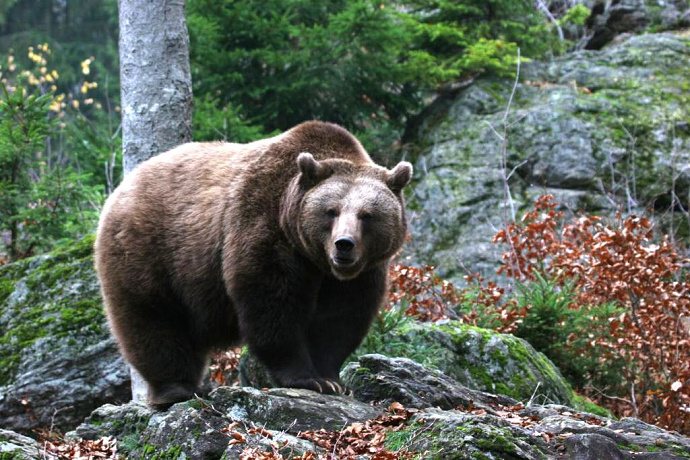 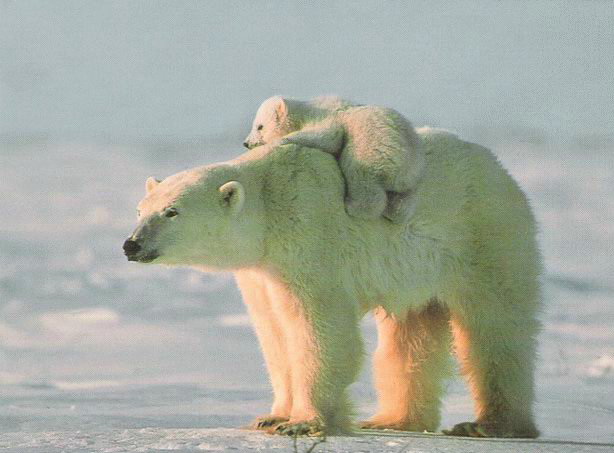 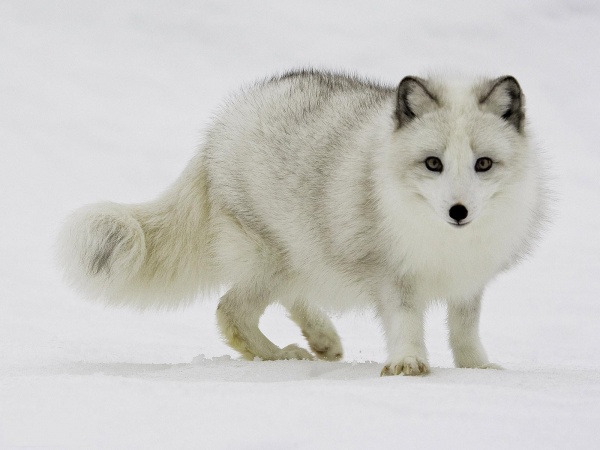 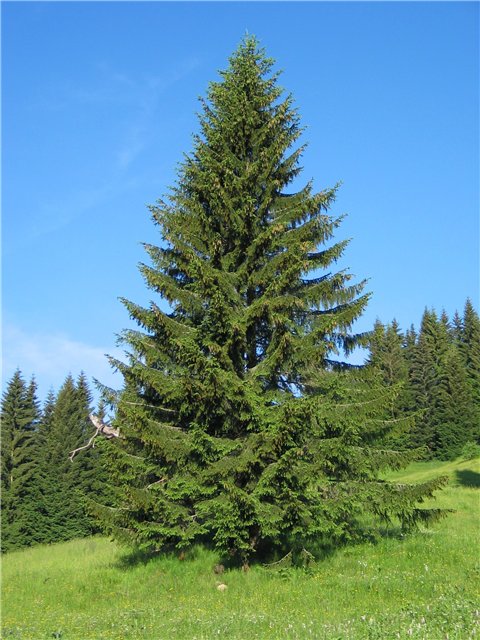 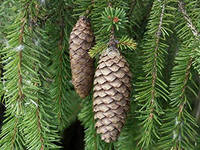 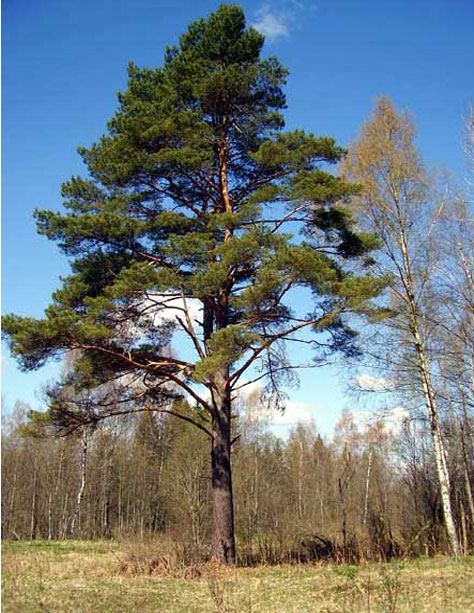 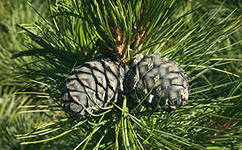 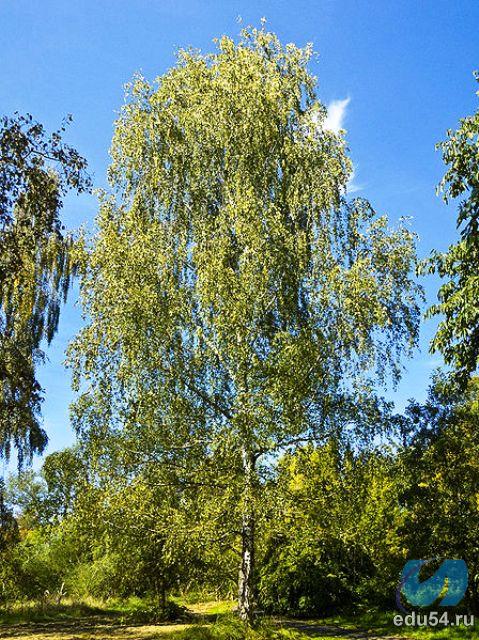 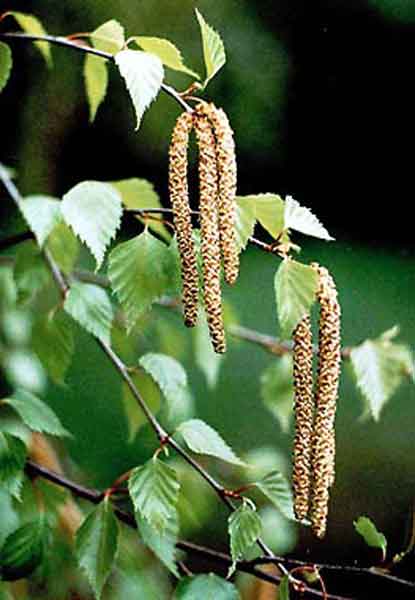 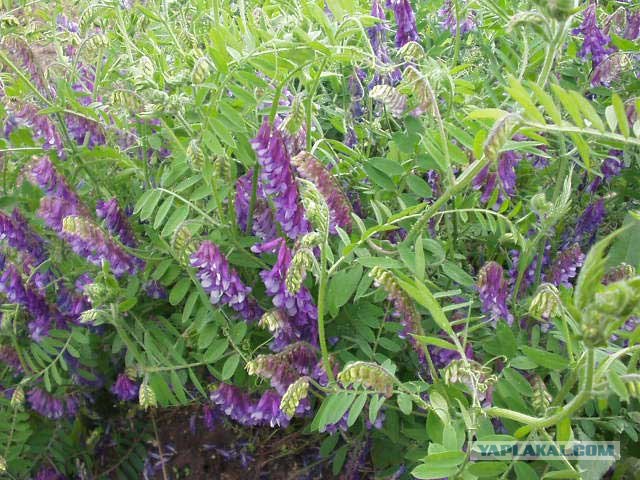 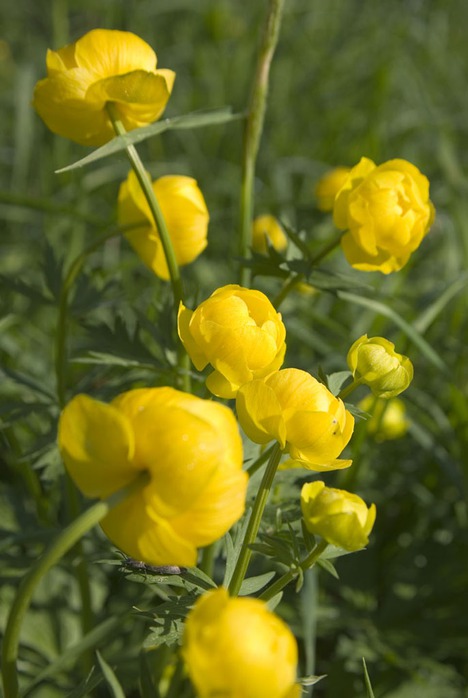 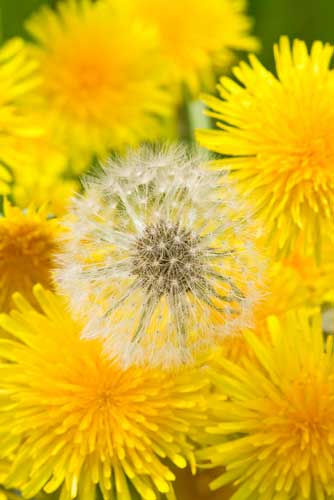 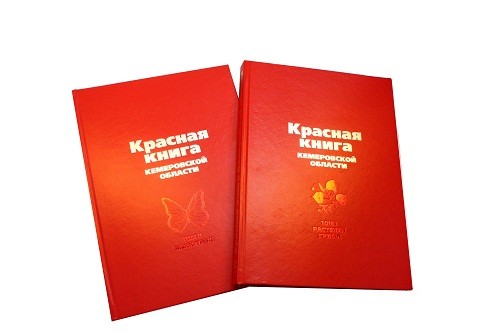